Ashley Campbell – November 2024
Norstat Creds
We deliver data to trust, for your most well-founded decisions.
1
.
2
Who we are
Founded in 1997, we are one of the largest and leading data collectors for market research in Europe. We provide best-in-class data about any desired topic or target group by using fair and transparent data-gathering methods.
We use our own extensive international panel network and our trusted relationship with respondents. In our experience, insight seekers value quality and speed. Automatization of data collection ensures speed and efficiency, while robust quality assurance safeguards that our data is trustworthy.
One of the leading data
collectors in Europe
Part of our
network of
respondents
We would not have succeeded
without our very talented,
dedicated employees
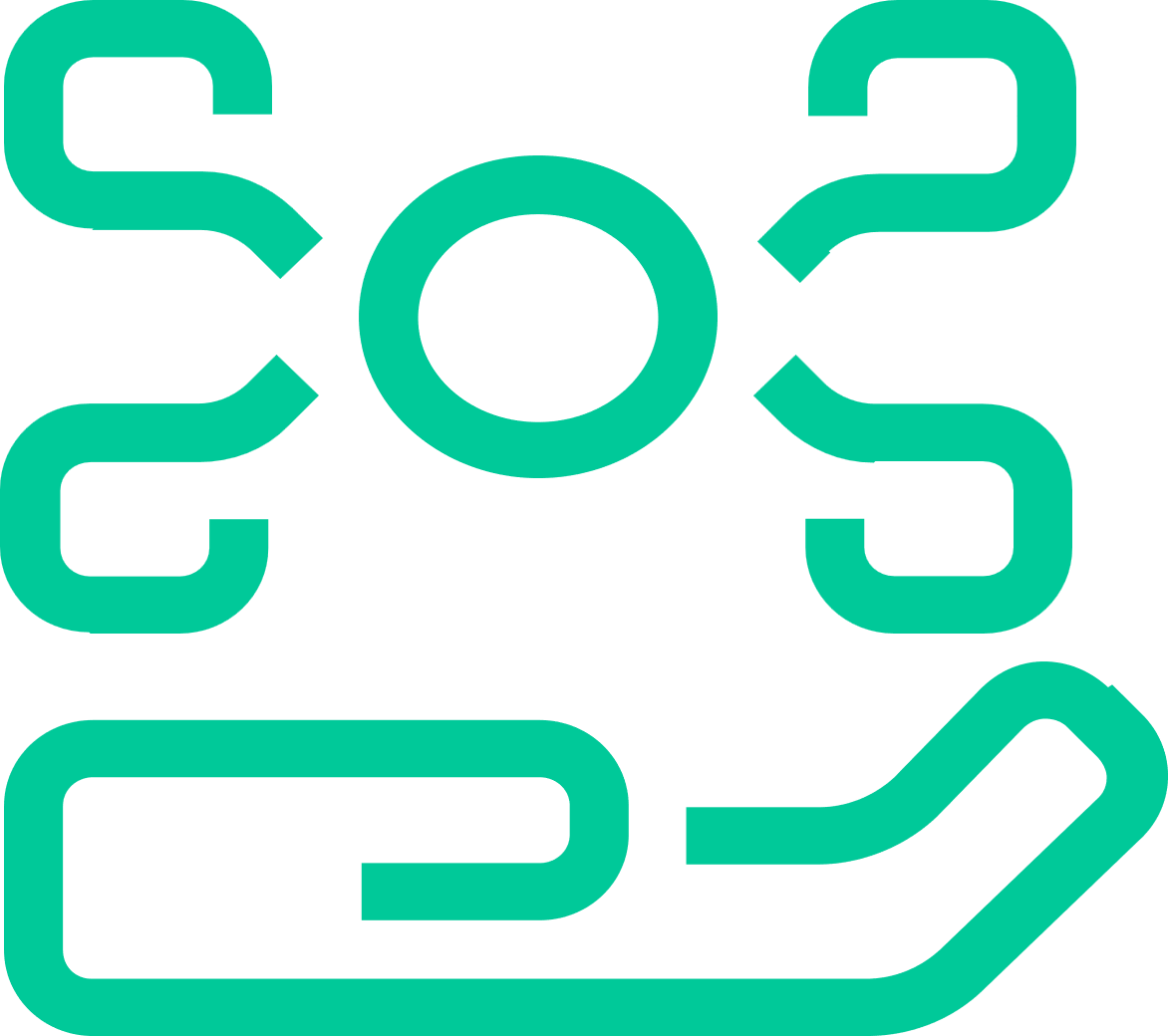 300 + +
4 million+
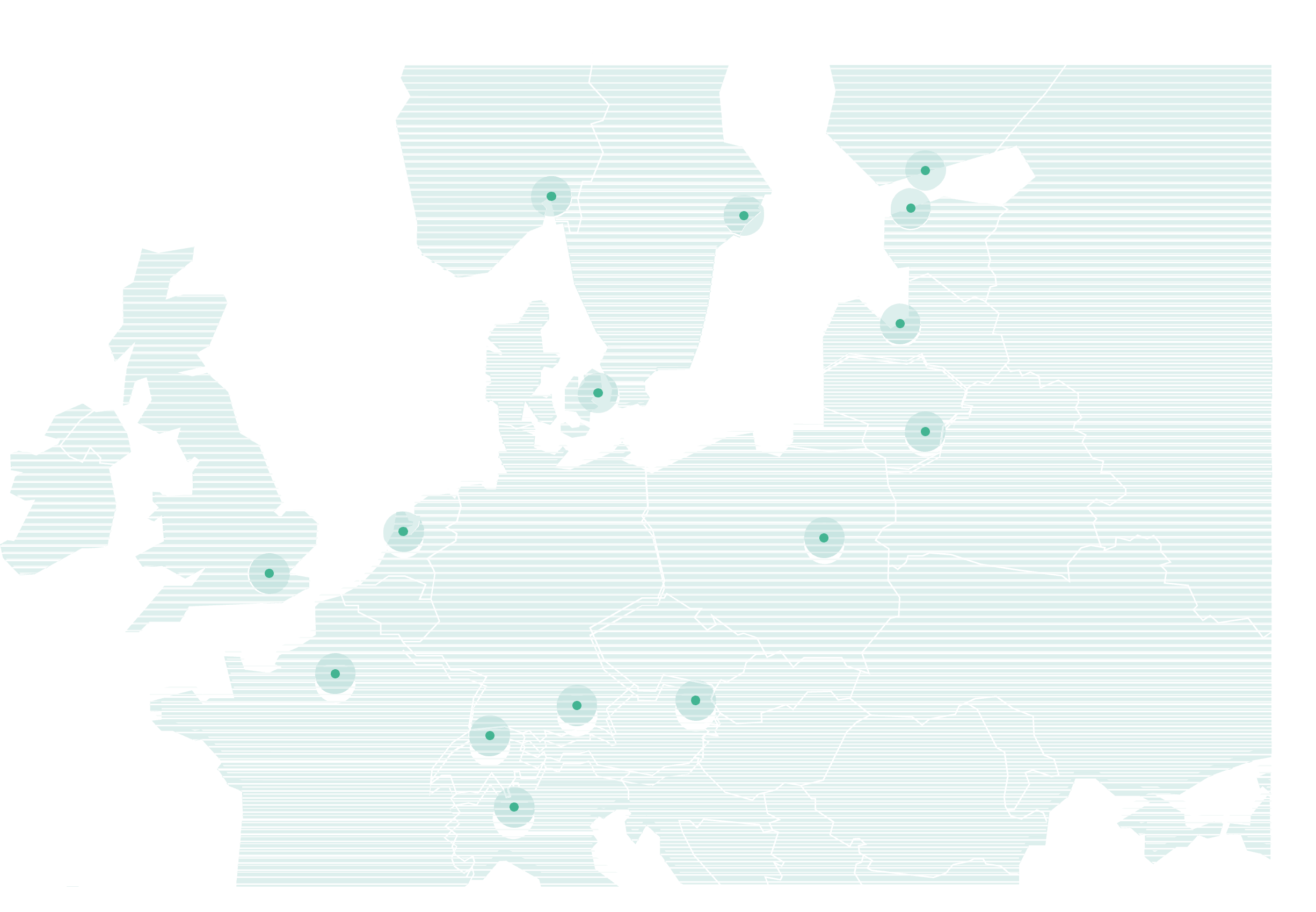 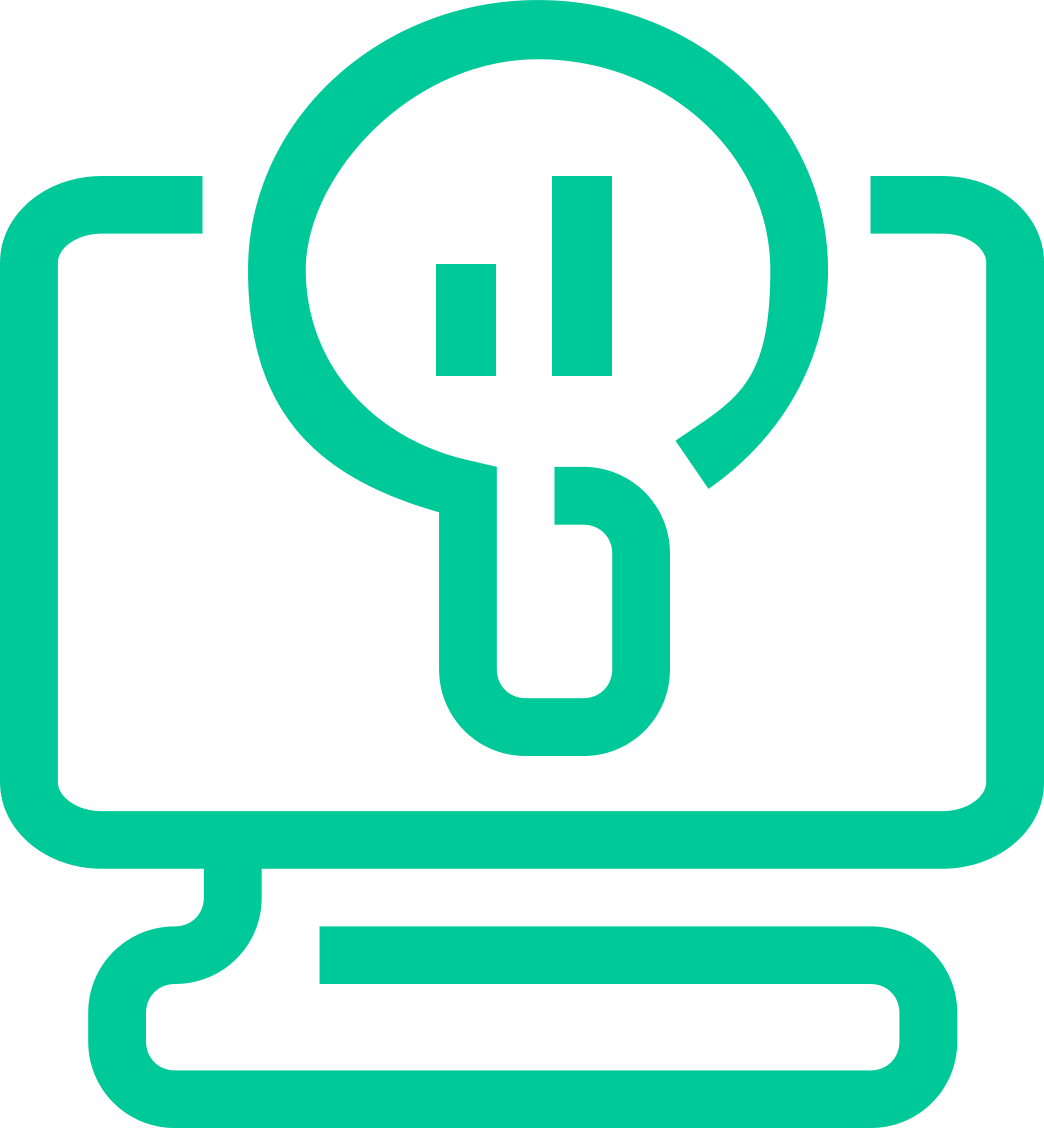 High quality data for
decisions that matter
Interviews
Offices in 15 countries
around Europe
9 million+
1800+
Countries with panels
Customers
19
10,000+
Established in Norway
Projects
completed
per year
1997
.
20/11/2024
3
Consumer Panels
.
20/11/2024
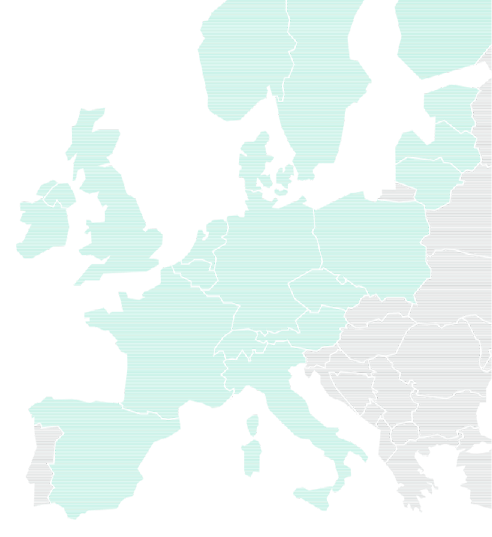 4
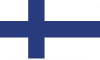 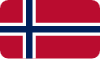 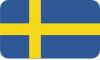 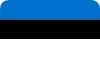 Panel overview
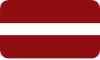 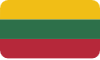 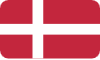 Austria
France
Lithuania
Belgium
Germany
Netherlands
Sweden
Denmark
Ireland
Norway
Switzerland
Estonia
Italy
Poland
The Czech Republic
Finland
Latvia
Spain
United Kingdom
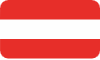 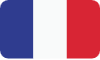 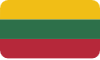 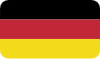 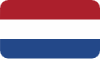 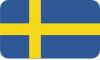 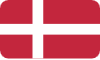 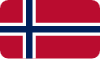 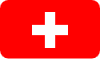 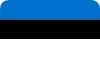 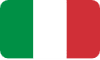 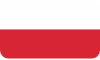 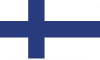 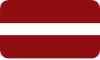 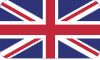 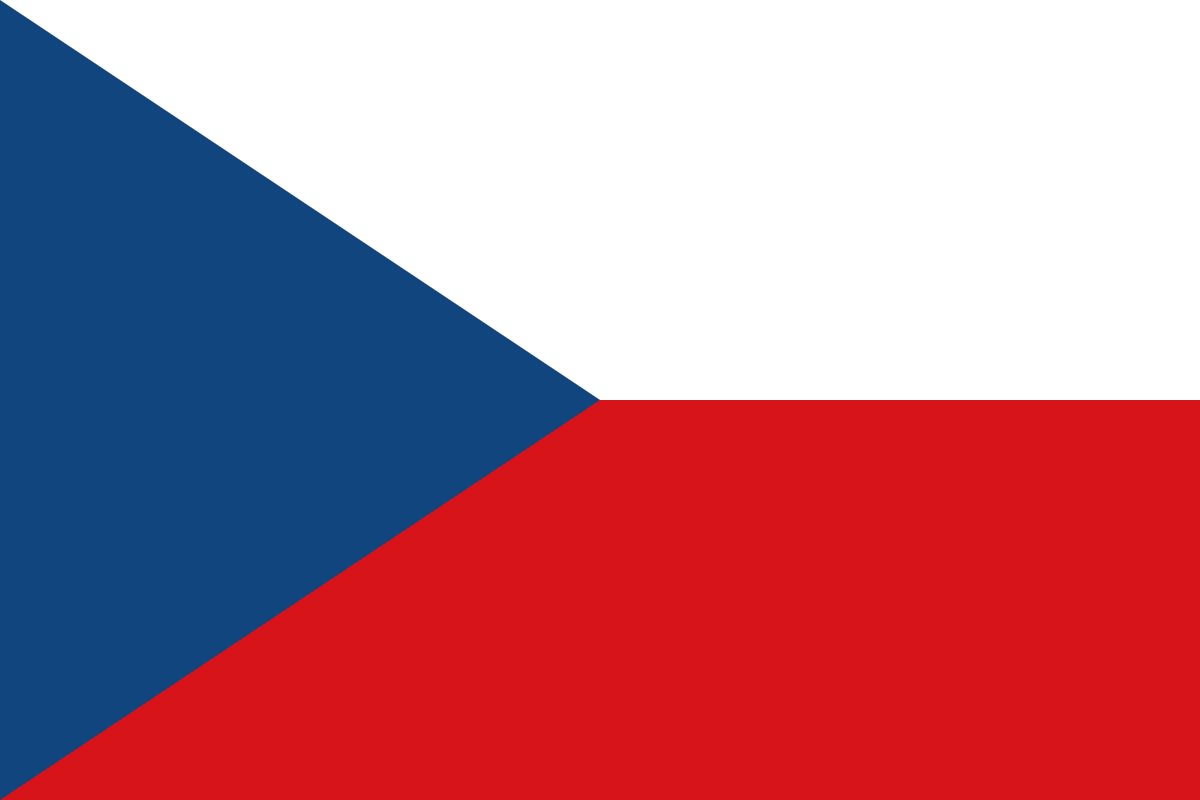 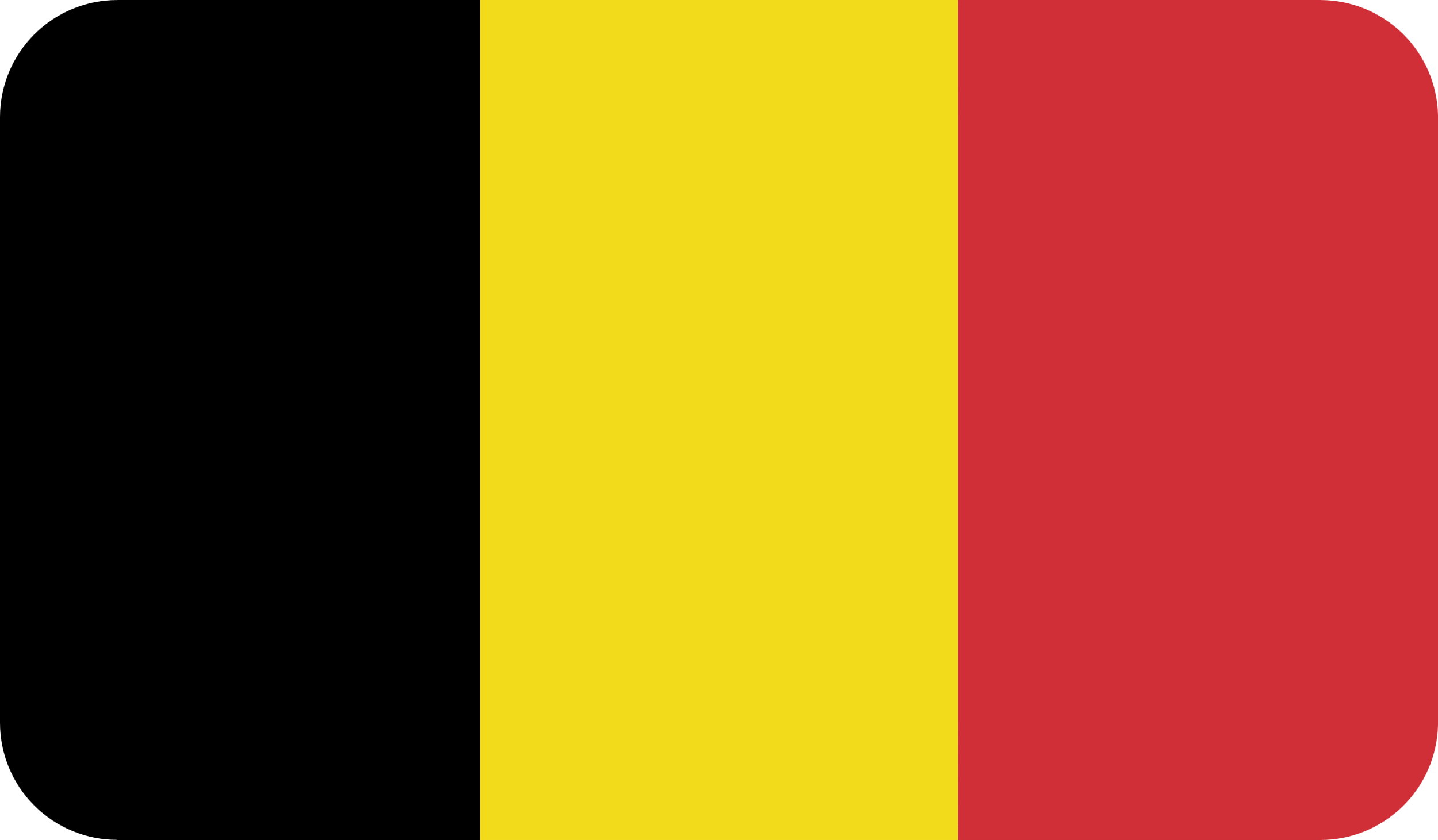 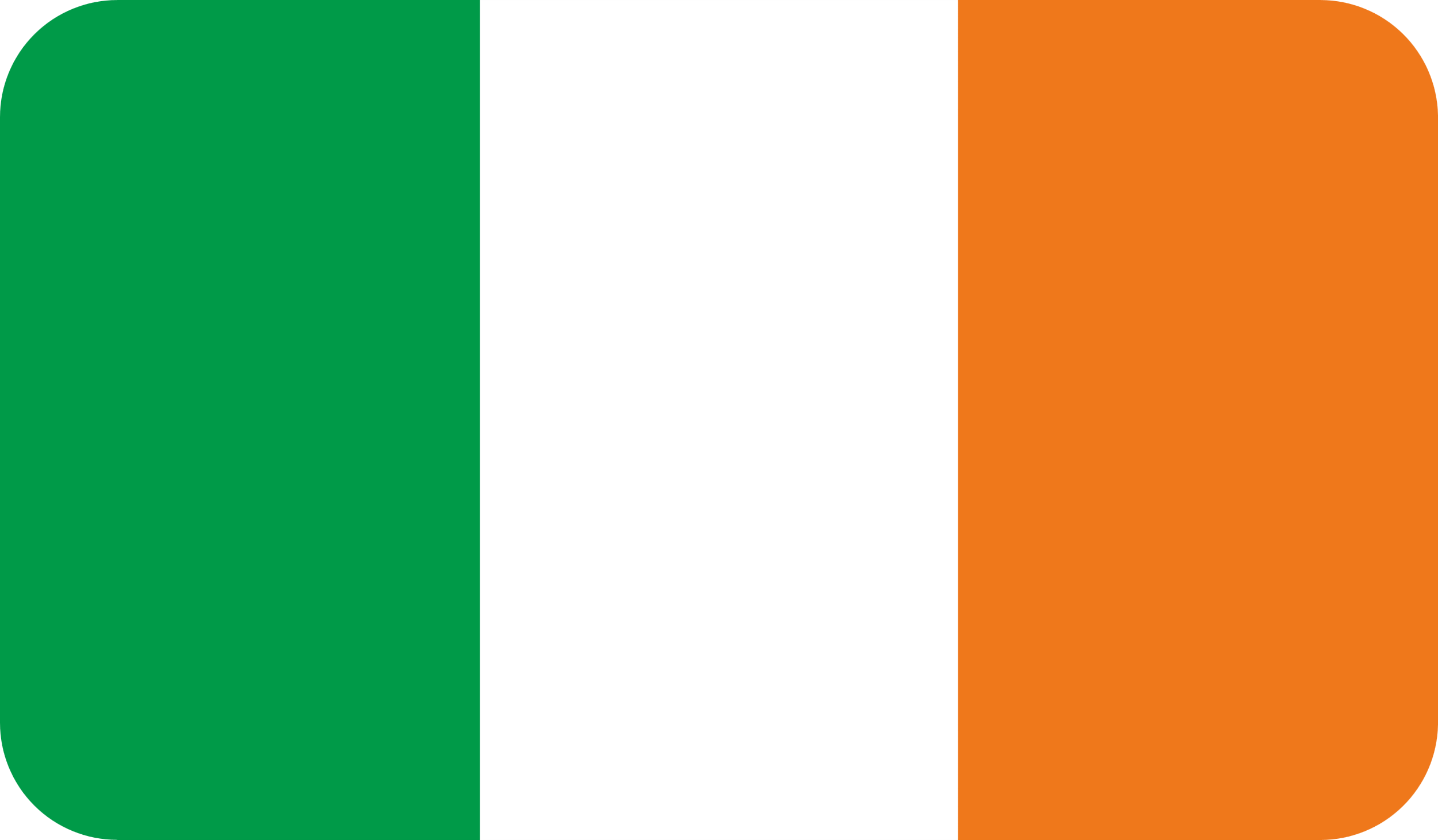 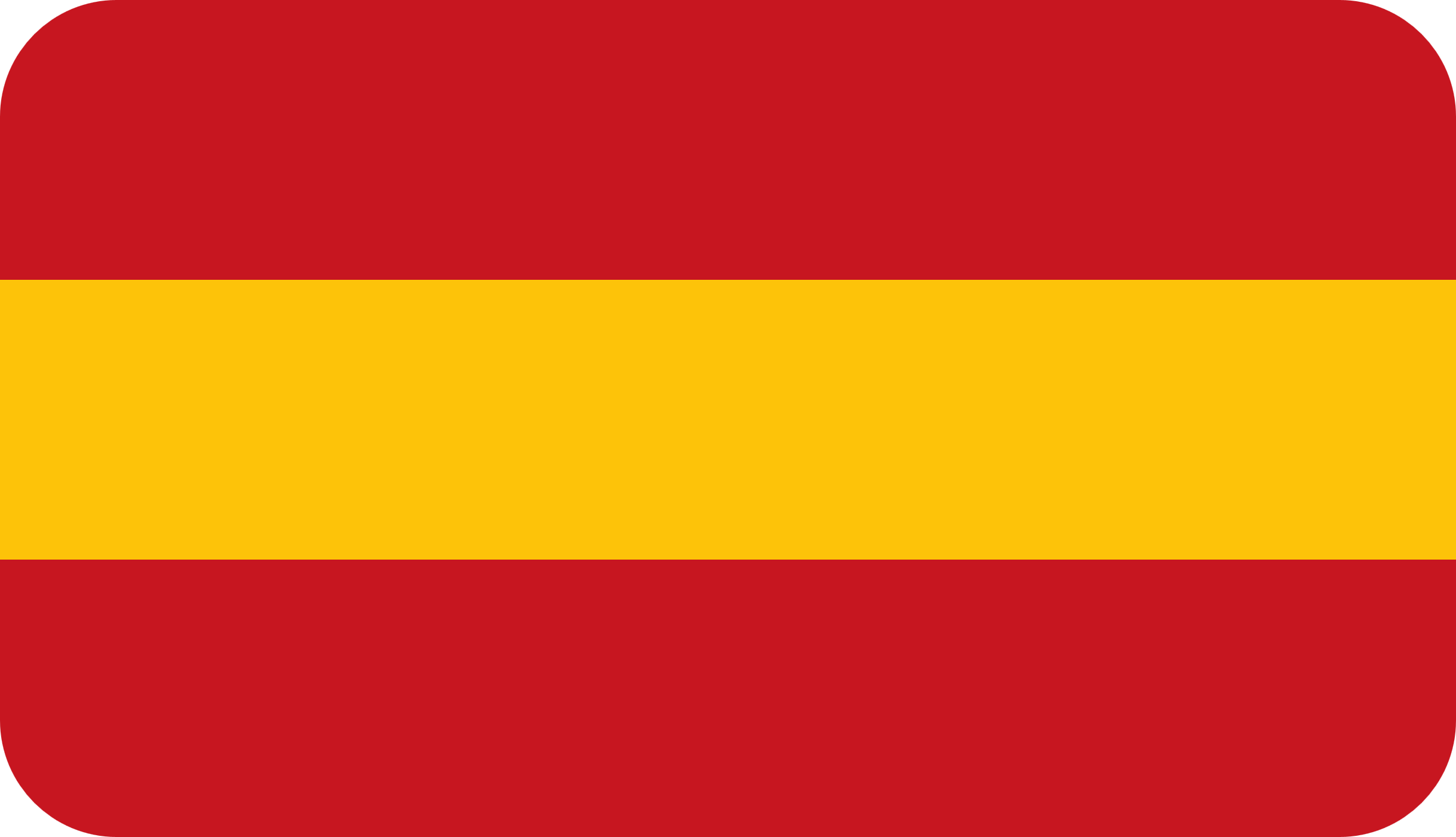 Active panelists: 23,010  Response rate: 40%
Active panelists: 69,984  Response rate: 24%
Active panelists: 120,303 Response rate: 33%
Active panelists: 17,244  Response rate: 16%
Active panelists: 25,339 Response rate: 46%
Active panelists: 14,630  Response rate: 25%
Active panelists: 48,573  Response rate: 23%
Active panelists: 771  Response rate: 30%
Active panelists: 43,652  Response rate: 21%
Active panelists: 81,372  Response rate: 36%
Active panelists: 119,342  Response rate: 28%
Active panelists: 36,609  Response rate: 8%
Active panelists: 34,442  Response rate: 29%
Active panelists: 56,102  Response rate: 18%
Active panelists: 586  Response rate: 45%
Active panelists: 65,077  Response rate: 43%
Active panelists: 18,180  Response rate: 41%
Active panelists: 1,119  Response rate: 67%
Active panelists: 76,258 Response rate: 19%
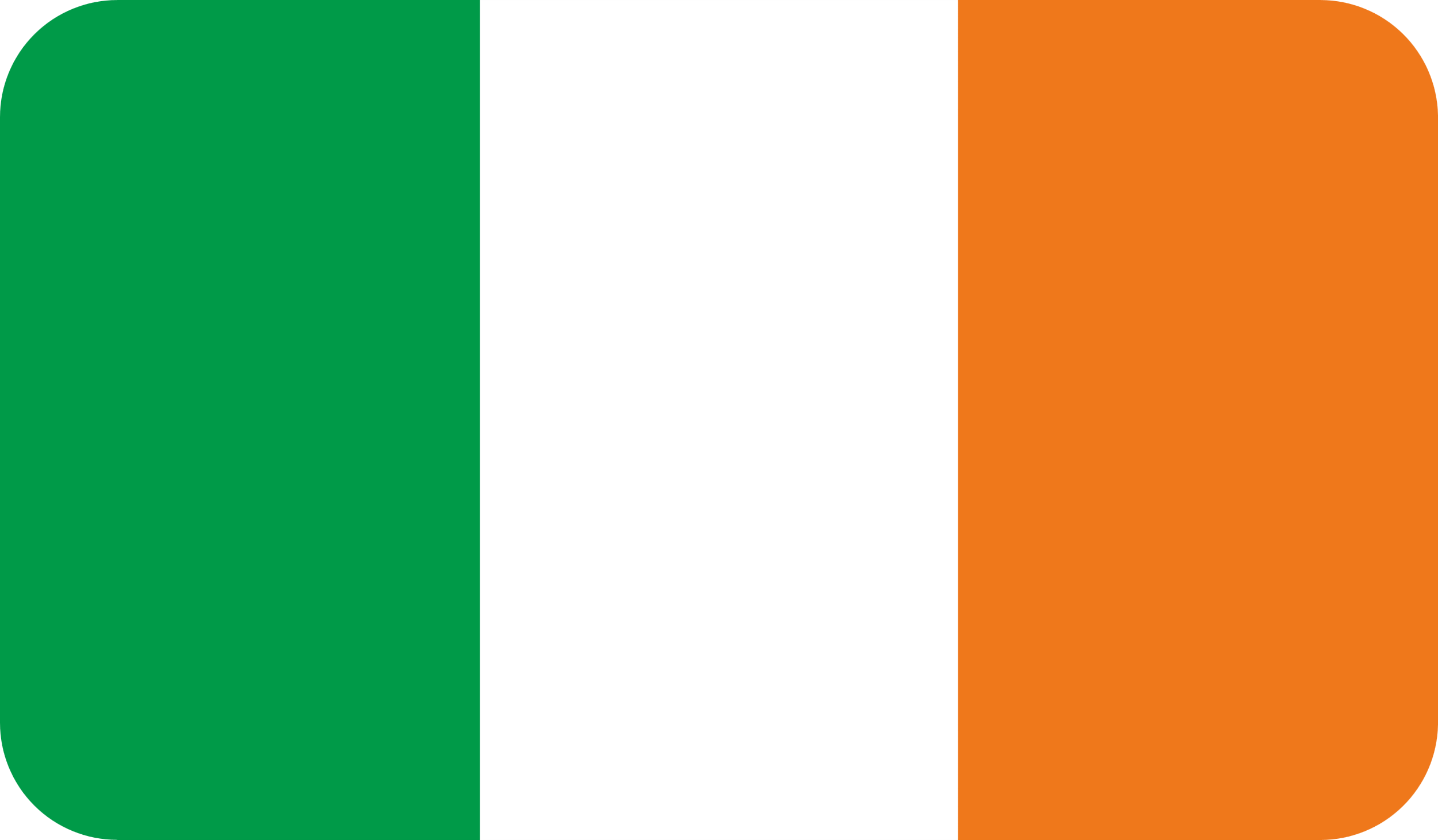 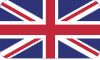 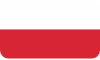 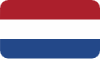 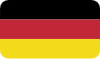 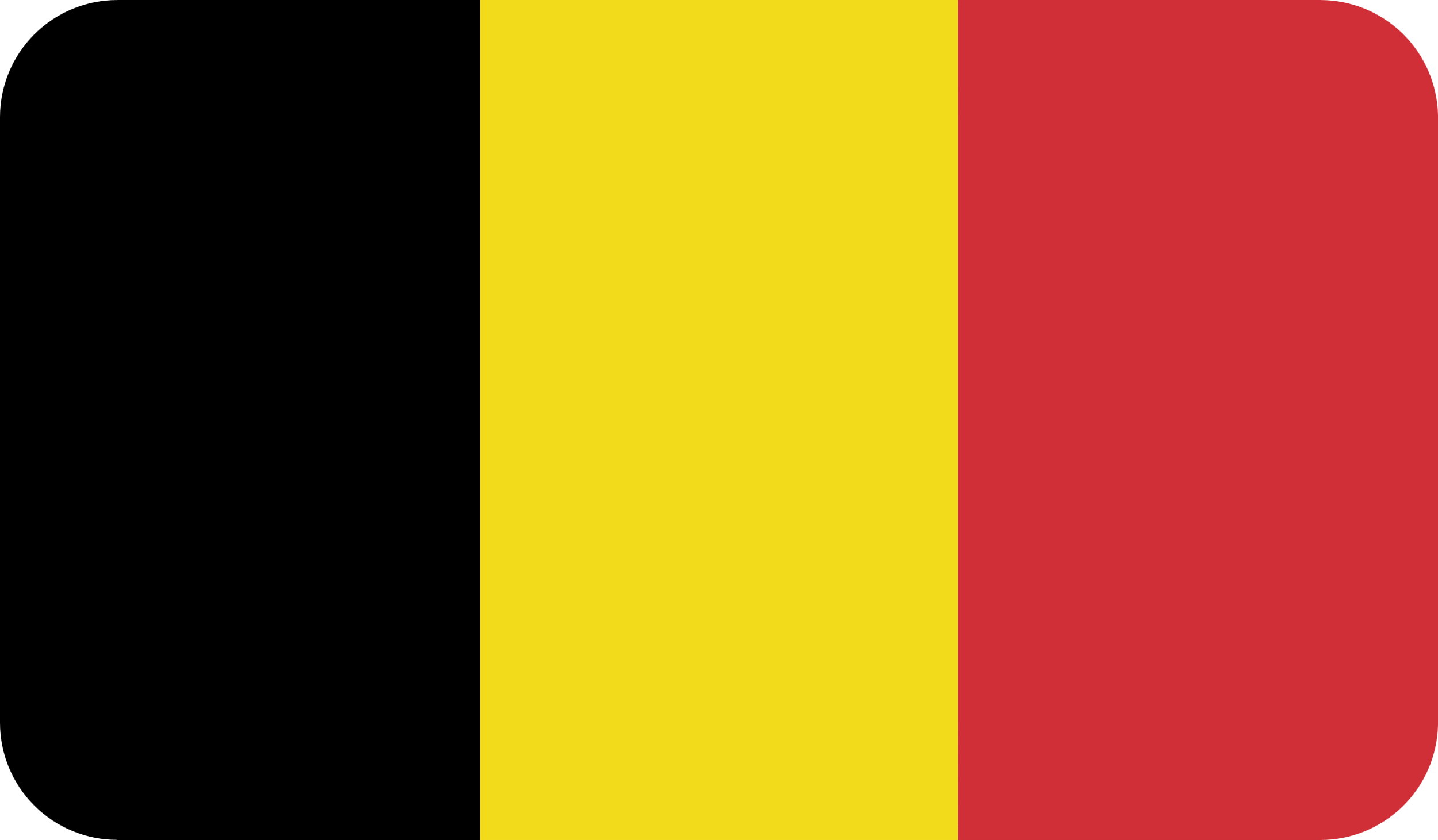 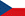 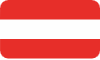 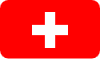 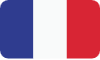 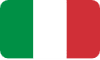 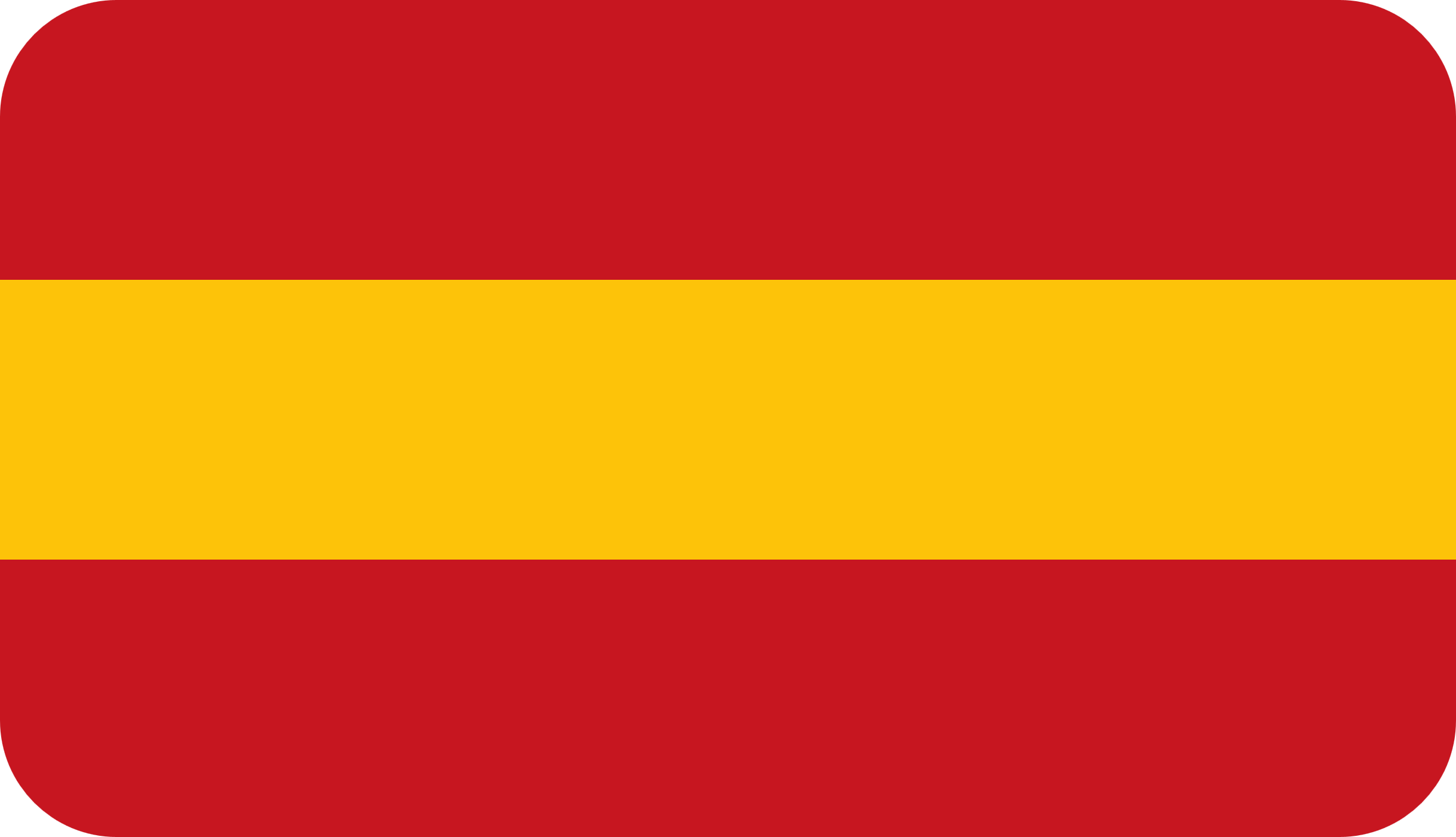 *The number of active panelists in the Norstatpanels that have responded to a survey within the last six months or signed up for the panel within the last 12 months.
20/11/2024
5
Panel Variable Categories
Automotive
Number of Cars in Household
Car Brand
Car Purchase Condition (new/used)
Electric Vehicles

Demographic & Household
Age
Gender 
Region
Social Grade
Ethnicity
Education
Home Status (own/rent)
Political 
Children Age and Gender
Pets
Household Decisionmaker
Appliances
Energy Supplier
Broadband Provider
Utilities
Employment
Occupation
Job Role
Job Department
Job Responsibilities
Business Decisionmakers
Work Sector
Company Size (employees and turnover)

Finance
Personal Income
Household Income
Insurance Policies
Savings & Investments

Health & Lifestyle
Exercise 
Conditions 
Treatment and Medication
Nicotine Products
Media & Entertainment
Mobile Brand & Network
Social Media 
VOD Subscriptions
Audio Subscriptions
News
Magazines 
Gaming
Gambling

Retail
Grocery Stores
Consumer Goods Purchased
Fashion (clothes and footwear)

Sport
Sports Participation
Sports Followed

Travel
Business Travel 
Leisure Travel
Transport Method
Public Transport
Accommodation
.
20/11/2024
Recruitment approach and quality controls
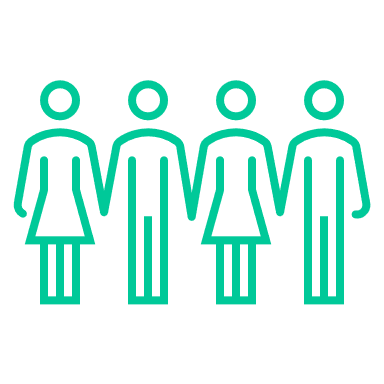 By invitation only and double opt-in
Onboarding
Representative
Our recruitment focuses on the representativeness. For example, we focus more on the young male in England and Wales as we see they are under representative on our panel currently.
Welcome survey to anyone joined Norstat helps with profiling each panelist, allowing us to target them precisely later and optimize survey/recruitment experiences.
Joining Norstat panel is by invitation only. Our registration sites are "hidden" from the general public and accessible only by invitation. We recruit via "double opt-in“ with a high share of self-controlled channels
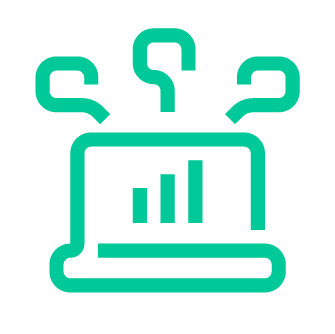 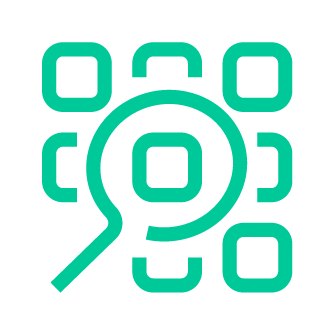 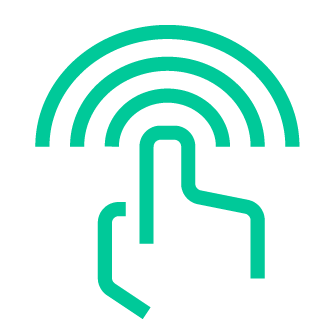 IP checks & duplicates
“Red Herring” trap
Speeders control
We endorse the use of Captcha, trapdoor, red-herring and open-ended questions within our survey to be used as quality control measures. All panelists who do not respond seriously are automatically dismissed.
We carry out several controls. We also detect duplicates and cheaters based on their IP address and mailing address. They are discarded automatically by our control system.
We control the speed with which our surveys are completed (“speeders”), our system blocks these accounts automatically.
20/11/2024
Panel quality - key questions to ask your panel provider
Does the panel consist of real individual consumers?
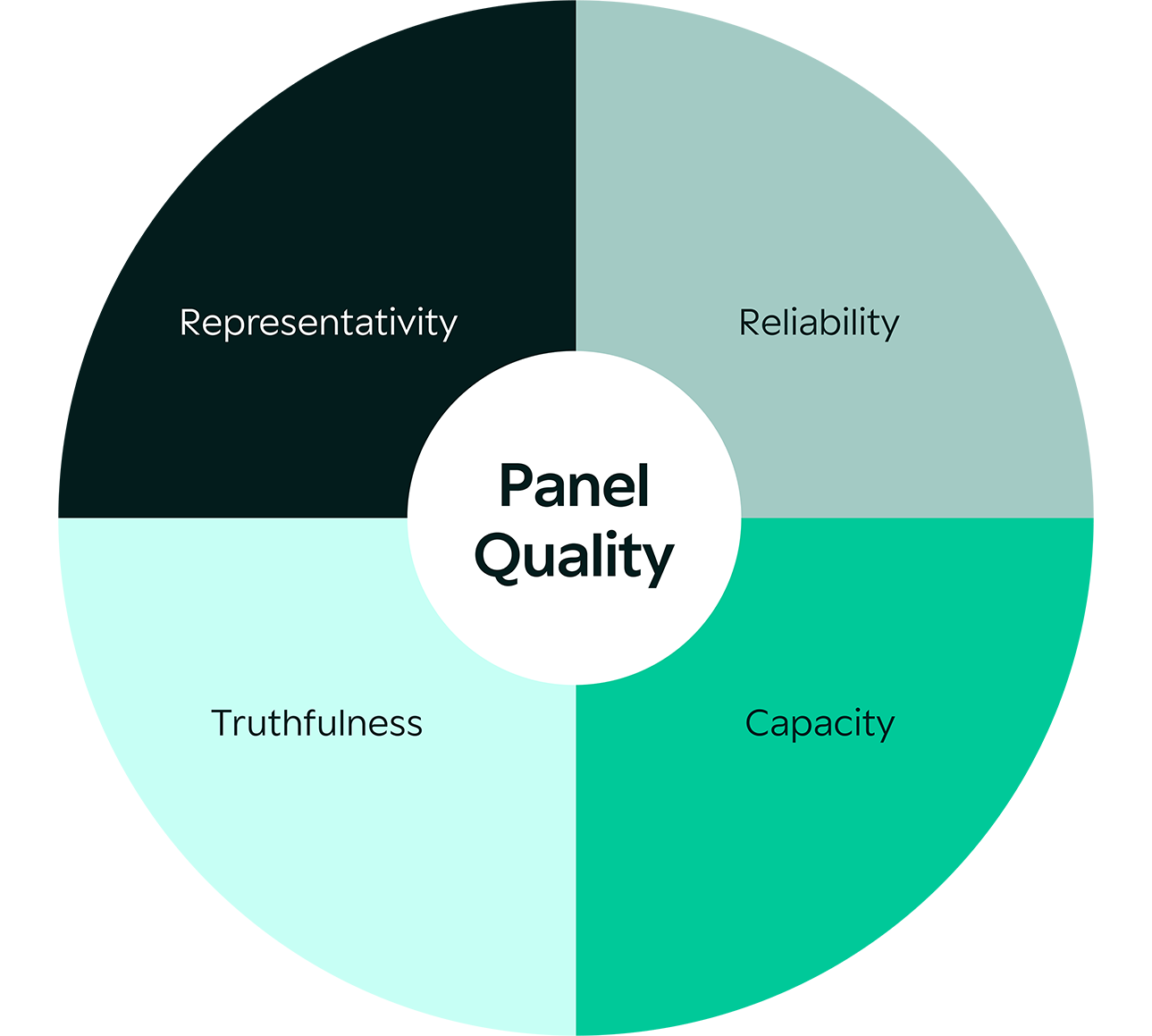 Does the panel composition correspond to the composition of the general population across several variables?
Does the panel composition correspond to the composition of the general population across several variables?
Does the panel have capacity to deliver unique data?
Read our response to ESOMAR 37 questions
.
20/11/2024
8
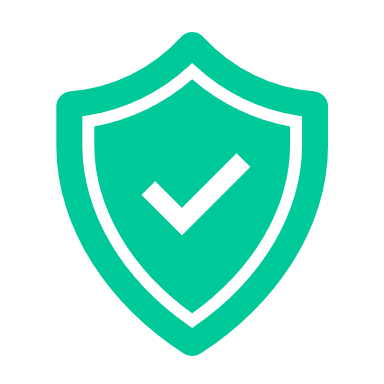 Norstat Data Shield
Key Features:
Detection of Speeders: Norstat Data Shield accurately identifies respondents who complete surveys at an unnaturally fast pace, ensuring that only thoughtful and genuine responses are included in your dataset.
Analysis of Open-end Answers: The application scrutinizes open-ended responses to detect and remove nonsensical or irrelevant answers, enhancing the quality of the collected data.
Straight Line Response Detection: Norstat Data Shield spots straight-liners, respondents who provide the same answer to all questions, ensuring the exclusion of these low-quality responses.
Identification of Data Pattern Anomalies: The tool uses advanced algorithms to find and flag unusual response patterns that may indicate fraudulent activity or disengaged participants.
AI-Powered Fraud Detection: Leveraging the power of artificial intelligence, Norstat Data Shield continuously learns and improves its detection techniques, adapting to new fraud patterns and enhancing its accuracy over time.
Norstat Data Shield is a cutting-edge AI based application designed to ensure the integrity and reliability of your survey data. This robust tool delivers clean and trustworthy data for your analysis 
With Norstat Data Shield, you can confidently rely on the authenticity of your survey results, knowing that every response has been meticulously vetted for quality and credibility. 

Empower your data collection process with Norstat Data Shield and unlock the true potential of your survey insights.
2022.00.00
9
Data Collection Services
.
20/11/2024
10
Quantitative Services
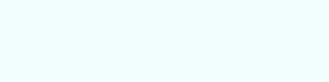 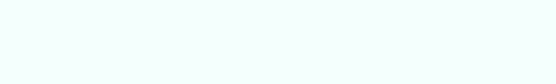 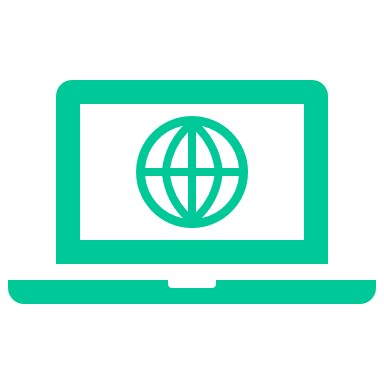 Scripting
Fieldwork - follow up
Data Processing
Precise targeting
Bespoke targeting (designed for clients)
Various existing panel variables
Geo-targeting (e.g. postcode)
Recruitment from customer database
Daily management
Quality check
Dedicated project manager
Tracking dashboard
Raw data
Coding of open-ended questions
Simple tabulation & cross-tabulation
Live bespoke dashboard
Complex processing (MaxDiff, response level, etc.)
20+ DP programmers
Custom programming
Multilingual approach & translations
Responsive and elegant design
Gamification in surveys for more engaged respondents and better survey data
Mystery shopping
CLT
Face 2 Face
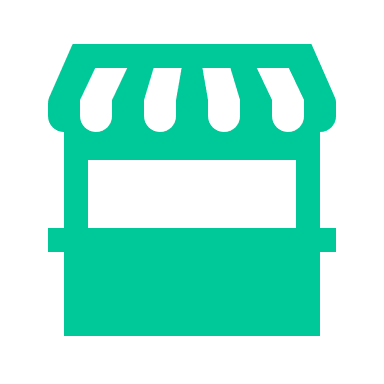 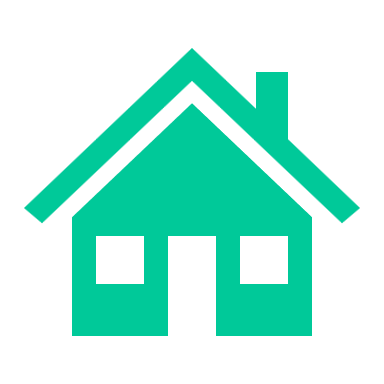 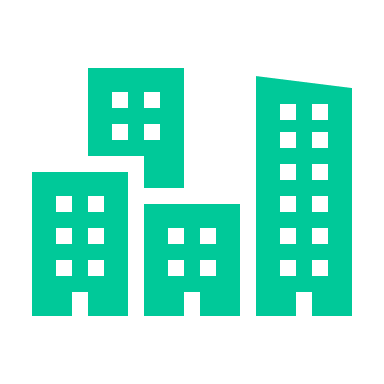 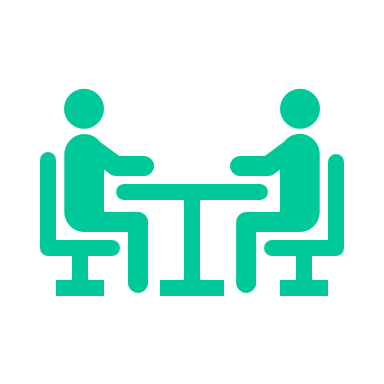 IHUT
Shopper training
Online reporting
Pre-validation
Logistics management
In-depth surveys on the Norstat mobile app before, during, and after the use of the product
Pre-validation
Logistics management
Tablet surveys before, during, and after the use of the product
Venue available in a central location across 15 Norstat offices
Recruiting surveyors
Tablet surveys
Street interception
.
20/11/2024
11
Full service – Online data collection
Project management
Survey scripting
Data collection
Data delivery
Our project managers address your needs and tailor a fitting process. Then they take ownership and drive the entire project allowing you to put your focus elsewhere. Experienced in a wide range of survey types, they know what your specific situation requires to get the high quality data you need.
Our scripting experts use their skills to ensure relevant results are acquired from the study participants. All packaged in user-friendly and intuitive online surveys, equally engaging on any device – from desktop to mobile.
Few know their sources like we do. Our respondent network is one of the leading in Europe and it is built on longstanding relationships. All to deliver the most relevant data regardless of collection method, qualitative or quantitative. Always delivered with efficiency and uncompromising quality.
Get the comprehensive data overview you need in any format you require. We do everything from data management, such as cleansing, formatting, and reporting to visualisation, tabulation and charts. All to give you in-depth knowledge and provide the perfect foundation for insights.
.
20/11/2024
12
Once data has been collected, we are able to run Norstat Slides and Norstat Tables, these are autogenerated, saving costs and time, allowing us to deliver a fast cost-effective option to insight and analysis. 
Bringing your data to life, being able to visualise the data trends. 
PowerPoint slides can be in your template, logo, palette - presenting your data with descriptive headers. 
We can add an AI summary slide, which brings all the main conclusions together, using our Norstat Notes software.
Norstat Slides & Tables
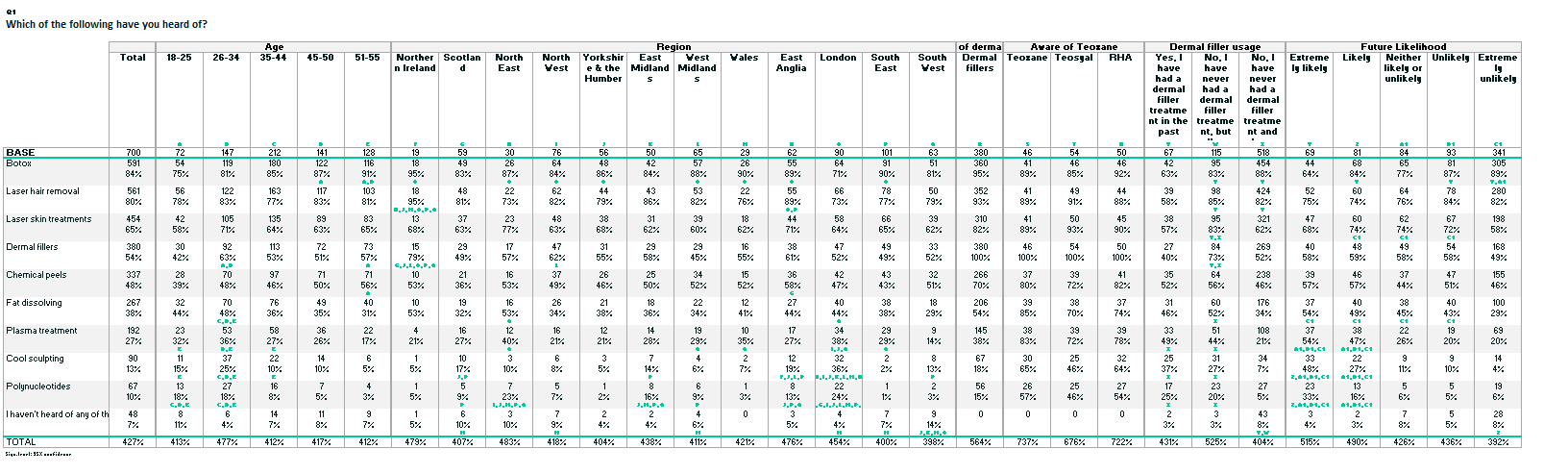 .
20/11/2024
13
Norstat Notes – A bridge between your data and AI
FEED DATA
DEFINE DATA
ANALYSE DATA
INCLUDE IN SLIDES
Norstat data is feed into AI system
Client defines which questions to be analysed and how deep the analyses should be
AI Analyses is done per question as well as an overall conclusion with key takeaways
Analyses is included in PPT slides
*Norstat is using ChatGPT 4 for analyses of data. No data is stored by ChatGPT.
Norstat is only providing the API to ChatGPT and is not responsible for the analyses done.
.
20/11/2024
14
Norstat Notes – Example output (1)
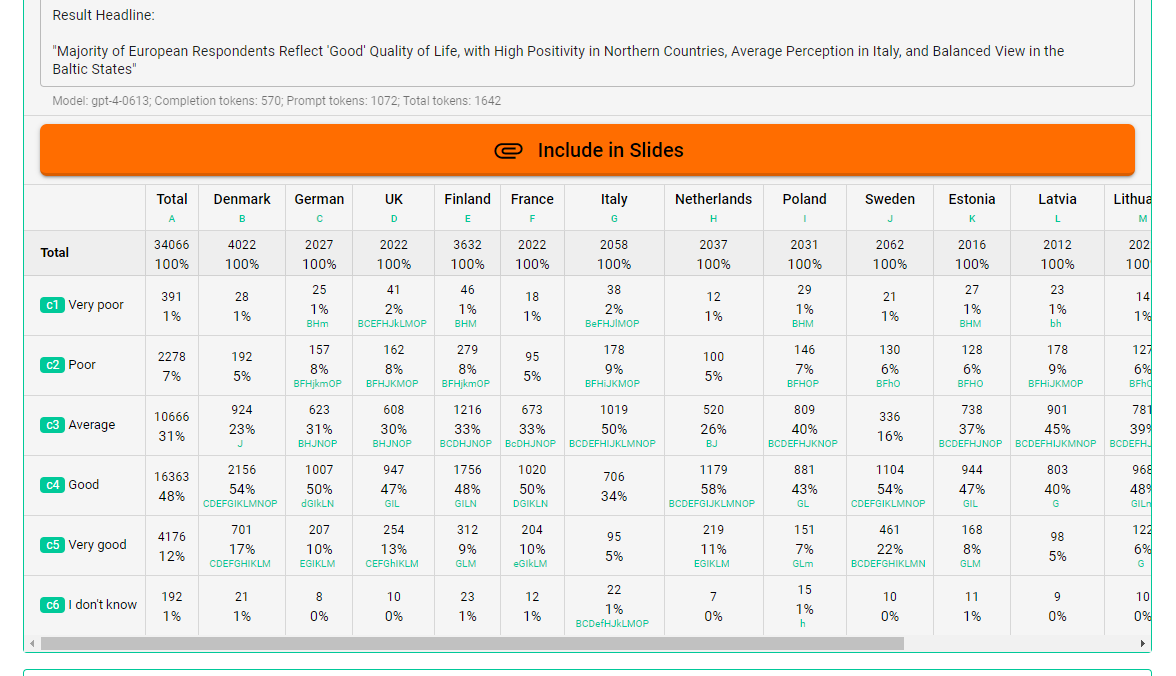 .
20/11/2024
15
Norstat Notes – Example output (2)
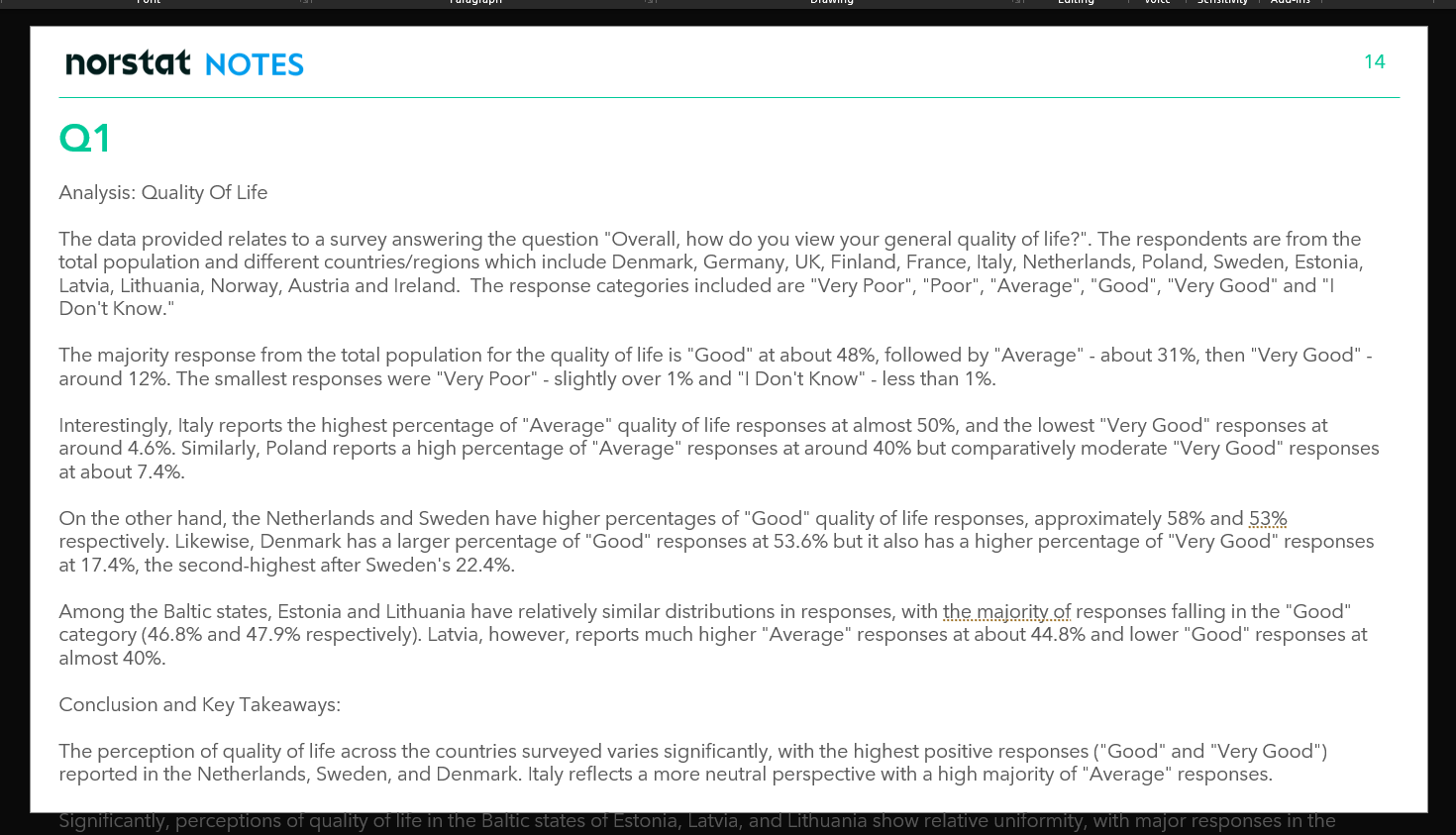 .
20/11/2024
16
Immediate overview with great service
Get the comprehensive data overview you need in any format you require.
With Dashboards, you get an intuitive interface, optimally designed to visualise your KPI’s and make informed decisions with ease.
All with help close at hand.
All in one
Sharable & accessible
All data in one place for easy analysis and report creation.
Tailor made brand and consumer insight tracking.
Serviced by experts
Superior tracking
Highly skilled, attentive team makes interaction smooth and pleasant.
All dashboards are sharable and exportable in all major formats, including PPT.
Norstat Dashboard Lite
Norstat Dashboard Standard/Premium
Two different  Dashboards – try it out now:
.
20/11/2024
A self-service solution for immediate access to our consumer panels
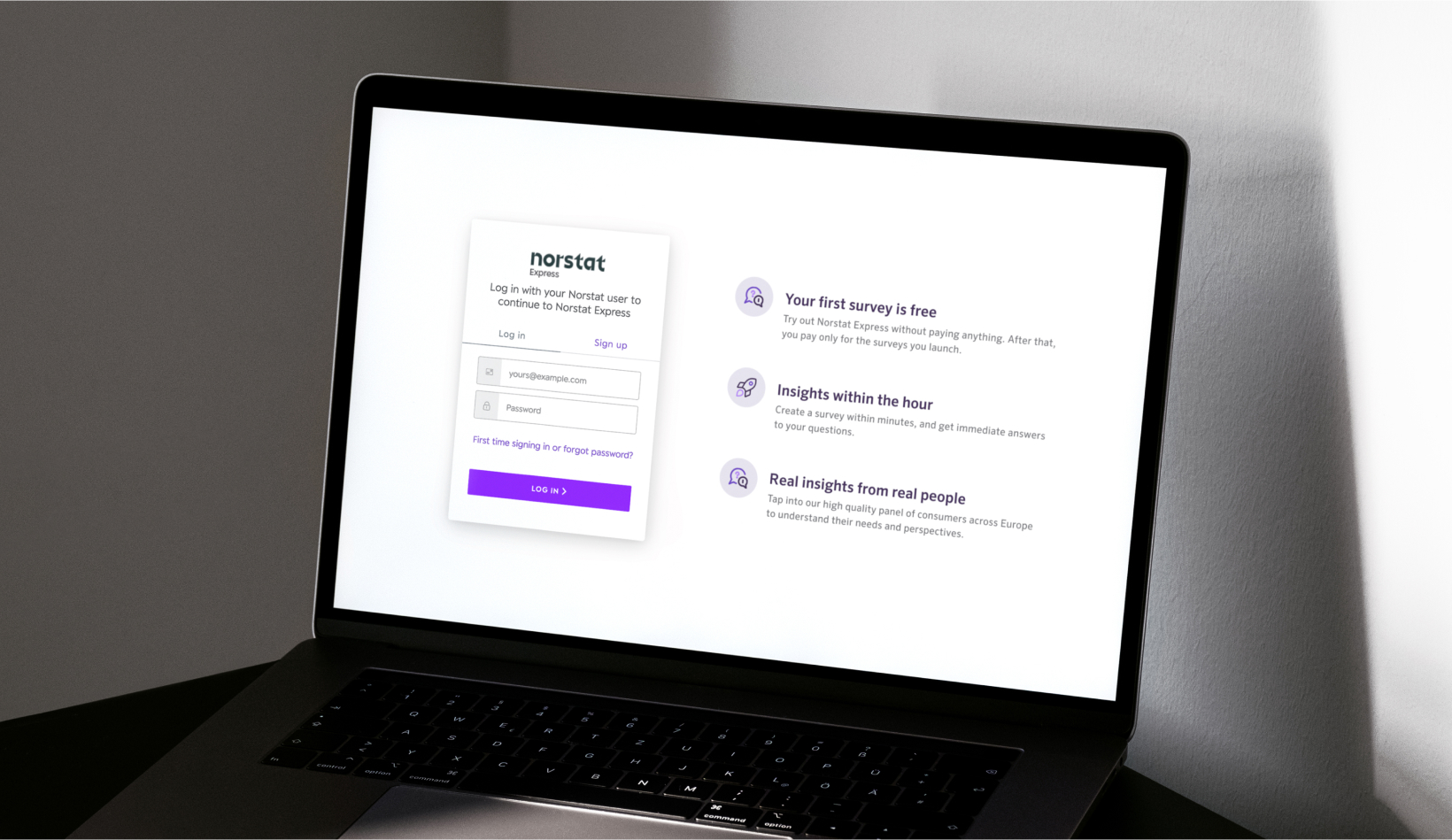 1.
Web-based solution. Access and login via link: Norstat Express login
Select target group (you can send to everyone, or segment by gender/age/country)
Choose the number of respondents (choose between 10-500 respondents)
Set up questions (max. 5 questions per broadcast)
Send out to the Norstat panel
You can see the results continuously and live in the dashboard
You can do simple filtering on the results and download in Excel/CSV
2.
3.
4.
5.
6.
7.
.
20/11/2024
18
Qualitative Services
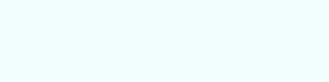 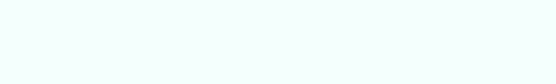 IDIs or Focus Groups
Recruitment
Onsite in one of our Norstat viewing facilities
Remote via online platform designed specifically for market research purposes
Bespoke targeting (designed for clients)
Various existing panel variables
Dedicated contact
Validation call 
Recruitment from customer file
Confirmation and reminder via call and SMS text
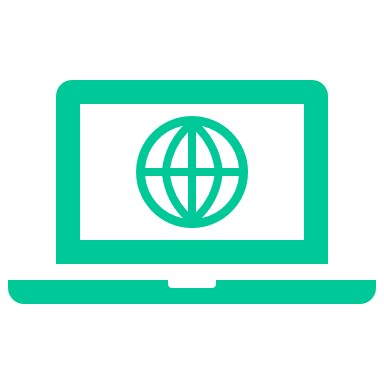 Moderation & Transcription
Online communities
Daily panel support to address queries
Recruitment-only or full service
Moderators with relevant experiences via our network
Sim-translations or transcriptions available in the language of your choice
.
20/11/2024
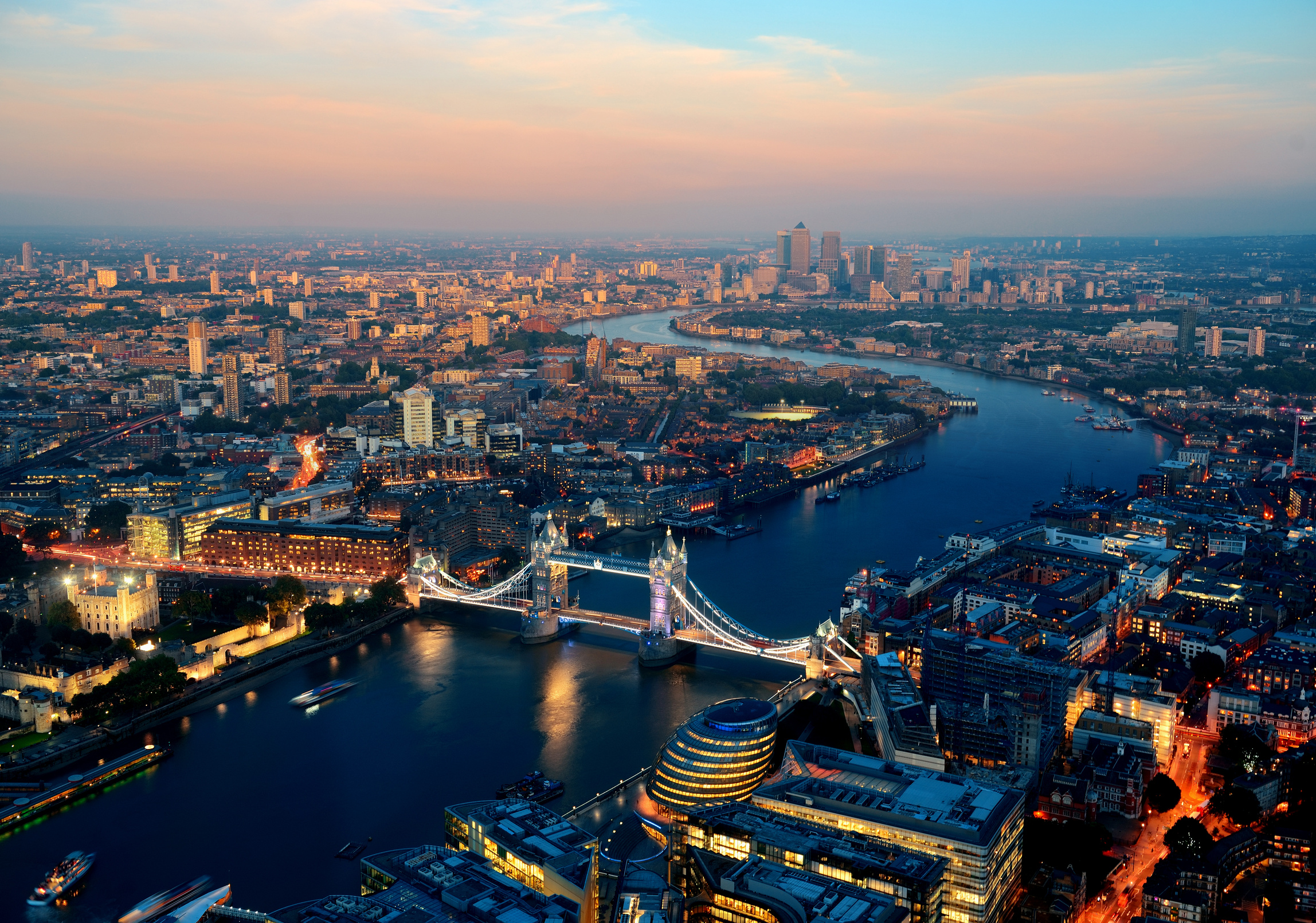 2022.00.00
19
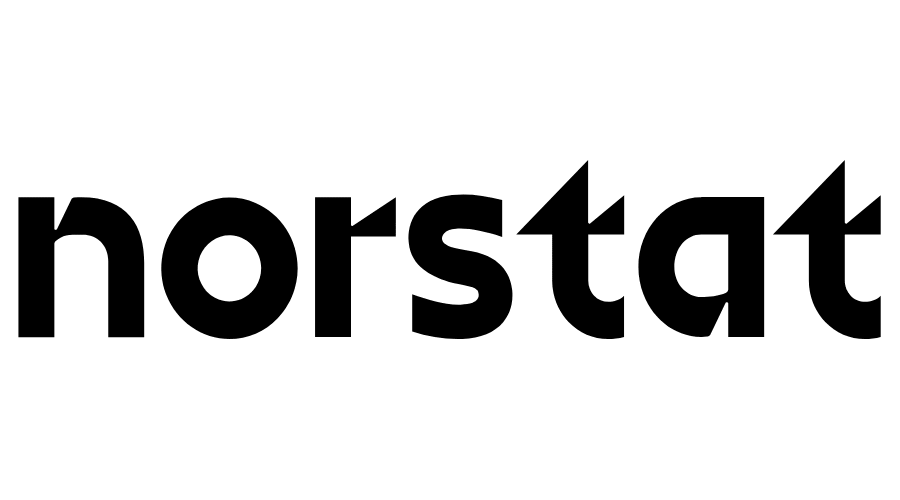 Ashley Campbell
Sales Director
Norstat UK & Ireland
Ashley.Campbell@Norstat.co.uk